Les nouvelles recommandations
Formation Continue PSE1
Programme des nouveautés
Obstruction des voies aériennes
Hémorragie
Arrêt cardiaque
Mesure de la glycémie
Affection liées à la chaleur
Hypothermie
Inhalation d’O2
Noyade
Obstructions
Hémorragie
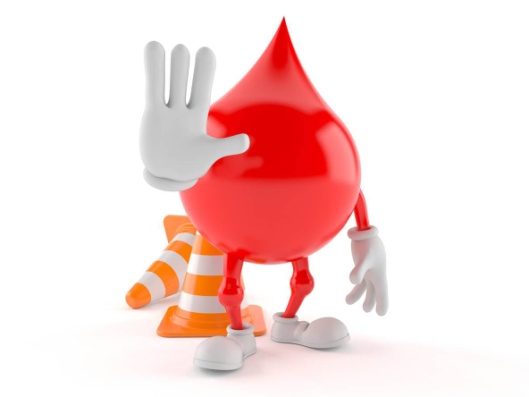 Arrêt cardiaque
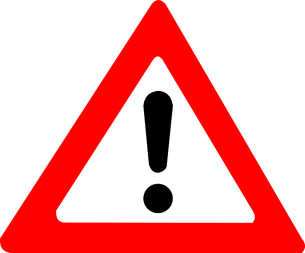 Mesure de la glycémie
0.6 g/l
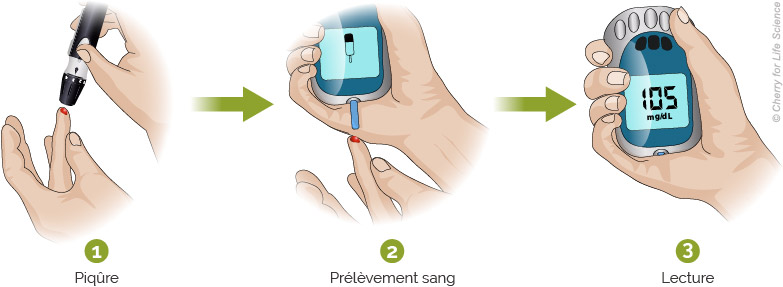 Affection liées à la chaleur
Hypothermie
Réchauffement passif
Réchauffement actif
L’oxygène en inhalation
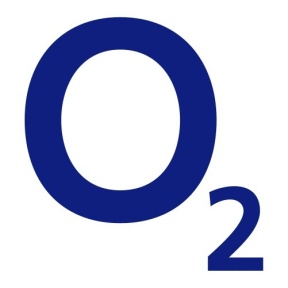 L’oxygène en inhalation
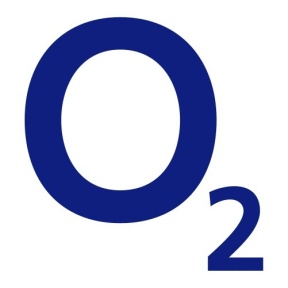 L’oxygène en inhalation
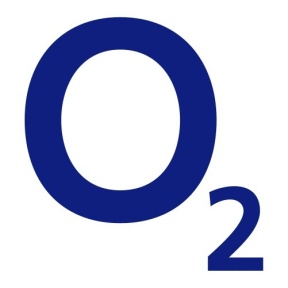 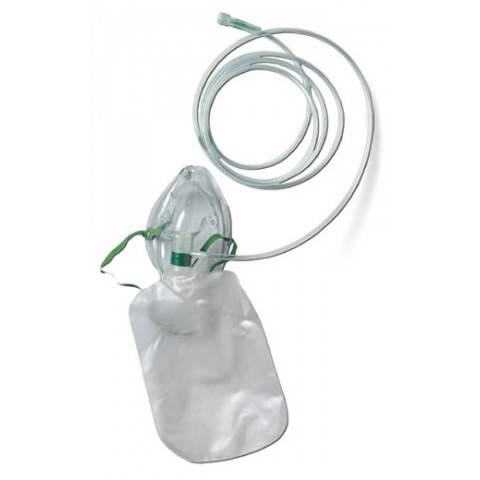 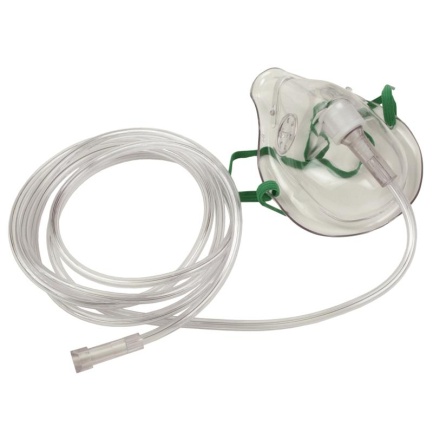 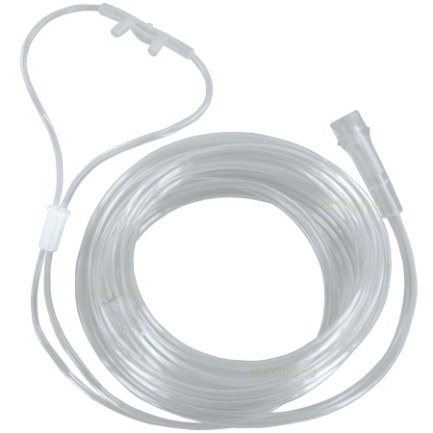 Objectifs de SpO2 :
94% à 98 % pour l’adulte et l’enfant
89% à 94% chez l’insuffisant respiratoire